A792 Fiber Schematic
V8  -  routing optimization, reference to XLS spreadsheet
V9 – proposal removing separate ref signal fibers

1.March.2022
792A v4
Tx and Rx:  Ethernet
Tx and Rx:  IF Analog or Digital Baseband over Ethernet
OAE (24) fiber
AMU 1
Modem Interface
Modman
Modem Interface
AMU 2
Modem Interface
OAE Manager
Tx	Rx
Extra Radio(cell, Wi-Fi, L-band)
Tx1
Tx2
Rx1
Tx1
Rx2
Rx2
Rx1
Tx2
Rx2
Ref2
Ref1
Tx2
Ref1
Tx1
Rx2
Rx1
Tx1
Ref2
Rx1
Ref2
Tx2
Rx1
Tx1
Ref1
24  fiber pass through
Antenna Patch Panel
Aircraft fiber provisions 24 fiber
1
2
3
4
5
6
7
8
9
10
11
12
13
14
15
16
17
18
19
20
21
22
23
24
Modem Patch Panel
Supplier Modem harness
Tx1
Tx2
Rx1
Tx1
Rx2
Rx1
Rx1
Tx2
Ref 2
Ref1
Tx1
Rx2
Rx1
Rx2
Ref 2
Rx2
Rx1
Tx2
Ref 2
Ref1
Tx1
Tx2
Ref1
Tx1
RxMan
TxMan
ExRad1
AMU 2
(6)
Modman
(12)
AMU 1
(6)
792A v9
Tx and Rx:  Ethernet
Tx and Rx:  IF Analog or Digital Baseband over Ethernet
OAE (18) fiber
AMU 1
Modem Interface
Modman
Modem Interface
AMU 2
Modem Interface
Assumption: 

No dedicated  fibers for reference signal needed

          

from 24 to 18 fibers, simpler transceiver selection
OAE Manager
Tx	Rx
Extra Radio(cell, Wi-Fi, L-band)
Tx1
Tx2
Rx1
Tx1
Rx2
Rx2
Rx1
Tx2
Rx2
Tx2
Tx1
Rx2
Rx1
Tx1
Rx1
Tx2
Rx1
Tx1
18  fiber pass through
Antenna Patch Panel
Aircraft fiber provisions 18 fiber
1
2
3
4
5
6
7
8
9
10
11
12
13
14
15
16
17
18
Modem Patch Panel
Supplier Modem harness
Tx1
Tx2
Rx1
Tx1
Rx2
Rx1
Rx1
Tx2
Tx1
Rx2
Rx1
Rx2
Rx2
Rx1
Tx2
Tx1
Tx2
Tx1
RxMan
TxMan
ExRad1
AMU 2
(4)
Modman
(10)
AMU 1
(4)
792A v4
Tx and Rx:  Ethernet
Example: Two antenna apertures
6x Tx 
6x Tx Ref
2x Eth
Extra Radio(cell, Wi-Fi, L-band)
6x Rx 
2x Eth
Tx Apperture
Rx Apperture
Tx1
Rx2
Rx1
(8)
Supplier Antenna harness
(2)
(14)
24  fiber pass through
(24)
Antenna Patch Panel
Aircraft provisioning
(24)
Modem Patch Panel
Supplier Modem harness
(24)
(12)
(6)
(6)
Tx1
Tx2
Rx1
Tx1
Rx2
Rx1
Rx1
Tx2
Ref 2
Ref1
Tx1
Rx2
Rx1
Rx2
Ref 2
Rx2
Rx1
Tx2
Ref 2
Ref1
Tx1
Tx2
Ref1
Tx1
RxMan
TxMan
ExRad1
AMU 2
(6)
Modman
(12)
AMU 1
(6)
792A v3
Aircraft Provisioning
No bonding
provision
Cutout
Routes
Space & Stow
(24). 2x12
Aircraft provisioning
Interconnects
EN4165 module?  EN4644?
Space & Stow
Routes
Space
Space
Space
AMU 2
Modman
AMU 1
792A v3
Tx and Rx:  Ethernet
Example: Two antenna apertures
6x Tx 
6x Tx Ref
2x Eth
Extra Radio(cell, Wi-Fi, L-band)
6x Rx 
2x Eth
Tx Apperture
Rx Apperture
Tx1
Rx2
Rx1
12
12
Supplier Antenna harness
2x12
A836A MiniMRP patch panels and point-to-point
Cables
FIBER ONLY pass-through, 
no bonding to AC
pass through
Bulkhead IF
2x12
2x12
Note: Power/control copper wires use BI according A792
A836A
Antenna Patch Panel
(24) e.g. 2x12
Aircraft provisioning
Interconnects
Note: Less complex systems could activate unused AC fibers with matching pair of Patch-Panels
EN4165 module
A836A
Modem Patch Panel
12
Supplier Modem cables
12
12
Tx1
Tx2
Rx1
Tx1
Rx2
Rx1
Rx1
Tx2
Ref 2
Ref1
Tx1
Rx2
Rx1
Rx2
Ref 2
Rx2
Rx1
Tx2
Ref 2
Ref1
Tx1
Tx2
Ref1
Tx1
RxMan
TxMan
ExRad1
AMU 2
(6)
Modman
(12)
AMU 1
(6)
792A v3
Tx and Rx:  Ethernet
Example: Two antenna apertures
6x Tx 
6x Tx Ref
2x Eth
Extra Radio(cell, Wi-Fi, L-band)
6x Rx 
2x Eth
Tx Apperture
Rx Apperture
Tx1
Rx2
Rx1
12
12
Supplier Antenna harness
2x12
FIBER ONLY pass-through, 
no bonding to AC
pass through
Bulkhead IF
Comlpex break-out cables with installation specific branch length
Note: Power/control copper wires use BI according A792
2x12
ALTERNATIVE without Patch Panels
(24) e.g. 2x12
Aircraft provisioning
Interconnects
Note: Less complex systems simplify the custom harnesses, e.g. no AMUs = point-to-point cable.
2x12
ARINC 802 Cable, Appendix K (12 fiber cable)
12
Supplier Modem harness
12
12
Tx1
Tx2
Rx1
Tx1
Rx2
Rx1
Rx1
Tx2
Ref 2
Ref1
Tx1
Rx2
Rx1
Rx2
Ref 2
Rx2
Rx1
Tx2
Ref 2
Ref1
Tx1
Tx2
Ref1
Tx1
RxMan
TxMan
ExRad1
AMU 2
(6)
Modman
(12)
AMU 1
(6)
Cables:

Multi-fiber cable for MT terminus termination = ARINC 802 Cable, Appendix K, 12 fiber cable (50/125)
Single channel fiber cable = ARINC 802, Appendix I, but need to consider a double jacketed version (50/125)
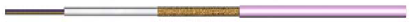 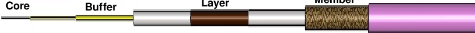 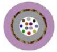 ARINC 802 Cable, Appendix K, 12 Fibers, for MT
ARINC 802 Cable, Appendix I, Single Fiber, for ARINC 801
Connectors:

Rack mounted equipment = ARINC 600 type with inserts that accept quadrax contacts for ARINC 846 MT terminus or single channel fibers with ARINC 801 terminus.  Disconnects between rack mounted equipment and antennas ARINC 801 single insert rectanguar shell (EN4644) with 10Q2 insert for A846 MT termini or 1F12 for single channel fibers with ARINC 801 terminus
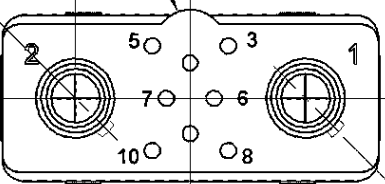 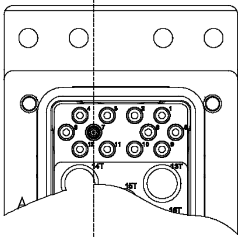 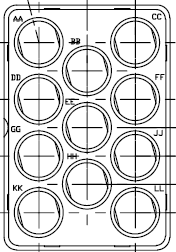 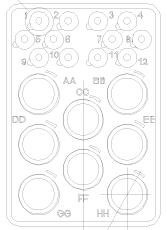 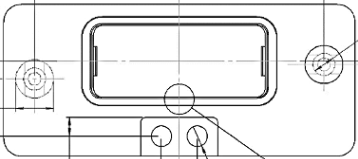 EN4644 10Q2 Insert
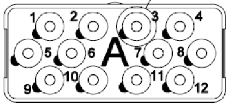 ARINC 801 (EN4644) Single Insert Connector
ARINC 600 Connector
ARINC 600 Q11 Insert
ARINC 600 20F12Q8 Insert
ARINC 801 12F12 Insert
Connectors (cont‘d):

Antenna Equipment Harness = ARINC 801 circular (D38999 Type) that accepts single channel ARINC 801
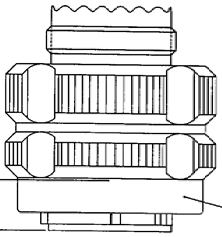 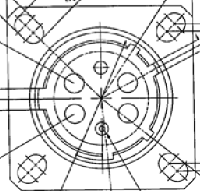 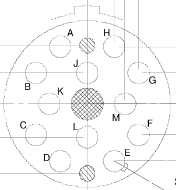 ARINC 801 (D38999) Receptacle Shell Size 19
ARINC 801 (D38999) Plug Shell Size 19
ARINC 801 (D38999) Arrangement 19-12
792A v7
Tx and Rx:  Ethernet
Example: Two antenna apertures
Extra Radio(cell, Wi-Fi, L-band)
6x Tx 
6x Tx Ref
2x Eth
Tx1
6x Rx 
2x Eth
Rx1
Rx Apperture
Tx Apperture
2
D38999
Rx2
D38999
D38999
D38999
3
2
2
12
Supplier Antenna harness
4
2
8
1
4
FIBER ONLY pass-through, 
no bonding to AC
pass through
Bulkhead IF
8
12
4
Full feature, incl Ext Radio and 2x AMU
Note: Power/control copper wires use BI according A792
A836A
Antenna Patch Panel
2x12
Interconnects
Aircraft provisioning
Arinc801 (EN4644)
6
7
5
ARINC 802 Cable, Appendix K (12 fiber cable)
12
6
12
Supplier Modem cables
Arinc600
Arinc600
Arinc600
6
Tx1
Tx2
Rx1
Tx1
Rx2
Rx1
Rx1
Tx2
Ref 2
Ref1
Tx1
Rx2
Rx1
Rx2
Ref 2
Rx2
Rx1
Tx2
Ref 2
Ref1
Tx1
Tx2
Ref1
Tx1
RxMan
TxMan
ExRad1
AMU 2
(6)
Modman
(12)
AMU 1
(6)
792A v7
Tx and Rx:  Ethernet
Example: Two antenna apertures
2x Tx 
2x Tx Ref
2x Eth
2x Rx 
2x Eth
Rx Apperture
Tx Apperture
Rx2
D38999
D38999
6
Supplier Antenna harness
4
FIBER ONLY pass-through, 
no bonding to AC
pass through
Bulkhead IF
MODMAN only
Architecture, dual Modem
No Patch box, branch out harness
4
6
Note: Power/control copper wires use BI according A792
10
2x12
Interconnects
Aircraft provisioning
Very simple repair of AC provisioning – swapping to the unused ribbon
Arinc801 (EN4644)
10
System and AC specific antenna harness.
Arinc600
Supplier Modem cable
Tx1
Tx2
Rx1
Rx2
Rx1
Tx2
Ref 2
Ref1
Tx1
Rx2
RxMan
TxMan
Modman
(10)
792A v7
Tx and Rx:  Ethernet
Example: Two antenna apertures
2-Rx IF Antenna, routing 6 fiber to Tx
2x Tx 
2x Tx Ref
2x Eth
2x Rx 
2x Eth
Rx Apperture
Tx Apperture
Rx2
D38999
D38999
D38999
2
6
6
10
1
Supplier Antenna harness
FIBER ONLY pass-through, 
no bonding to AC
pass through
Bulkhead IF
MODMAN only
Architecture, 
dual Modem, No Patch box, Dual-Beam Rx apperture pass Tx fibers.
Note: Power/control copper wires use BI according A792
10
2x12
Interconnects
Aircraft provisioning
Very simple repair of AC provisioning – swapping to the unused ribbon
Arinc801 (EN4644)
3
10
All fiber cables are simple straight E2E.
Arinc600
Supplier Modem cable
Tx1
Tx2
Rx1
Rx2
Rx1
Tx2
Ref 2
Ref1
Tx1
Rx2
RxMan
TxMan
Modman
(10)
792A v7
Tx and Rx:  Ethernet
Example: Two antenna apertures
6x Tx 
6x Tx Ref
2x Eth
6x Rx 
2x Eth
Rx Apperture
Tx Apperture
D38999
D38999
D38999
D38999
D38999
Supplier Antenna harness
6
10
FIBER ONLY pass-through, 
no bonding to AC
pass through
Bulkhead IF
6
10
Note: Power/control copper wires use BI according A792
A836A?
Antenna Patch Panel
Single Modman, four modem architecture
2x12
Interconnects
Aircraft provisioning
Arinc801 (EN4644)
6
10
Supplier Modem cables
Arinc600
Arinc600
Tx1
Tx2
Rx1
Rx2
Rx1
Tx2
Ref 2
Ref1
Tx1
Rx2
Rx1
Ref 2
Rx2
Tx2
Ref1
Tx1
RxMan
TxMan
Modman
(10)
AMU 1
(6)
792A v9
Tx and Rx:  Ethernet
Example: Two antenna apertures
Extra Radio(cell, Wi-Fi, L-band)
Tx1
6x Rx 
2x Eth
Rx1
6x Tx 
2x Eth
Rx Apperture
Tx Apperture
Rx2
D38999
D38999
D38999
3
Supplier Antenna harness
8
2
4
8
Assumption: 

No dedicated  fibers for reference signal needed

          

from 24 to 18 fibers, simpler transceiver selection
1
FIBER ONLY pass-through, 
no bonding to AC
pass through
Bulkhead IF
8
8
4
Note: Power/control copper wires use BI according A792
A836A
Antenna Patch Panel
(2x12)
Interconnects
Aircraft provisioning
Arinc801 (EN4644)
6
7
8
5
ARINC 802 Cable, Appendix K (12 fiber cable)
4
10
Supplier Modem cables
Arinc600
Arinc600
Arinc600
4
Tx1
Tx2
Rx1
Tx1
Rx2
Rx1
Rx1
Tx2
Tx1
Rx2
Rx1
Rx2
Rx2
Rx1
Tx2
Tx1
Tx2
Tx1
RxMan
TxMan
ExRad1
AMU 2
(4)
Modman
(10)
AMU 1
(4)